Fall of the USSR
Global 4
Ms. Lyons
Cold War REVIEW
1917: Russian Revolution 
Communism 
Leaders: Lenin, Stalin 
2 superpowers: US & USSR (Soviet Union) 
Arms race, but they never fought each other 
Fighting in other countries: Vietnam, Korea
Détente
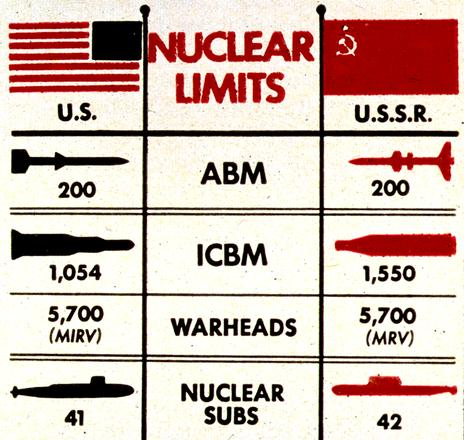 1970’s 
Nixon & Brezhnev
Diplomacy 
Arms control
Trade agreements
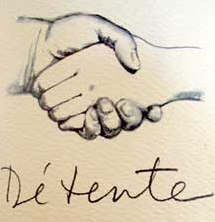 “Russians in Afghanistan”
USSR breaks détente!
Invade Afghanistan to keep communists in power
USA helps the Afghans 
Citizens of the USSR protested the war 
Bad economy 
USSR was losing
TV SHOW: The Americans
Russian spies in America 
http://www.youtube.com/watch?v=NrabBaKAUyU
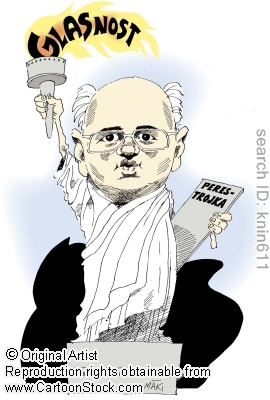 Mikhail Gorbachev
1985-1991: leader of USSR
Pulls USSR out of Afghanistan 
Poland becomes independent 
2 policies that contributed to the downfall of communism

1. Perestroika 
Changed the economy  free market (capitalism)
2. Glasnost 
Changed the government  democracy & openness with rest of world (no censorship)
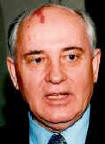 [Speaker Notes: Effect of perestroika: inflation, food, & medical shortages]
Berlin Wall Comes Down
1989 
East Germany allowed visits to West Germany
People tore down parts of the wall
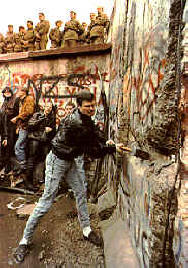 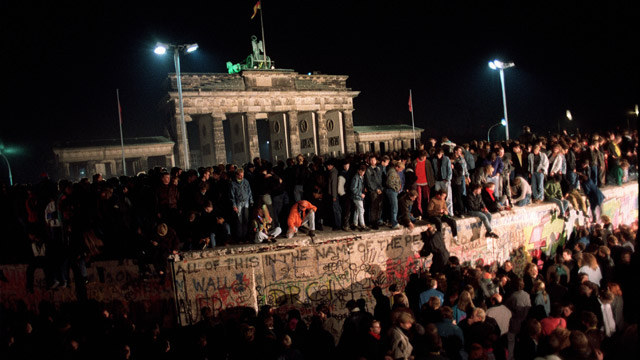 Boris Yeltsin
Criticized Gorbachev for destroying the country 	
Hard-line communists attempted a coup d’etat 
Coup d’etat: act of overthrowing a government, usually violently 
1991: Yeltsin stopped the revolt, ended communism, and became president 
USSR (Soviet Union) is re-named Russia.
[Speaker Notes: At this time, satellite states demanded independence… all comes crumbling down]
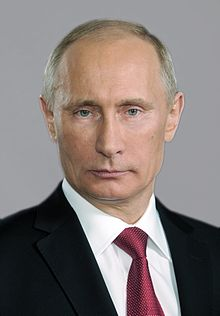 Russia’s President Today
Vladimir Putin 
First becomes President in 2000 
Makes peace with the US
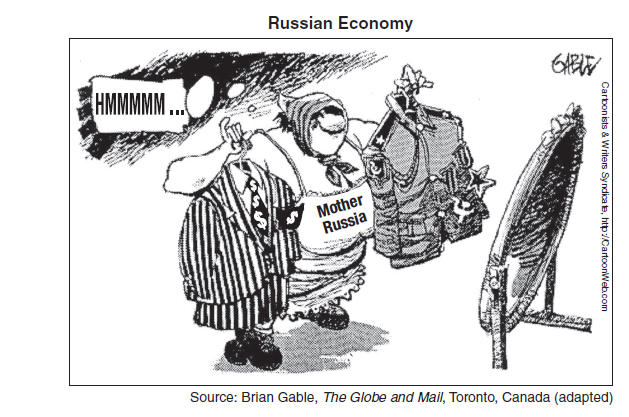